Methodology of pedagogical research and evaluation: 8. Qualitative methods
Methodological Concept for Effectively Supporting Key Competencies Using the Foreign Language ATCZ62 - CLIL as a Learning Strategy at the College
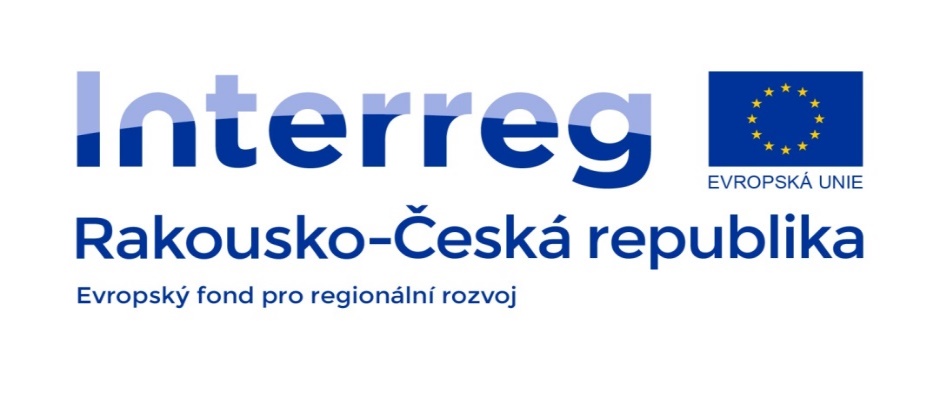 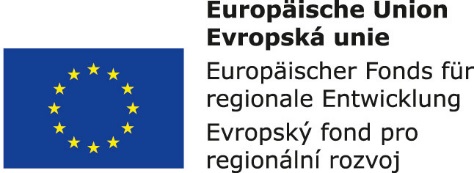 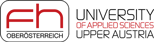 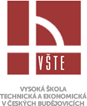 Qualitatively oriented research
Unstructured observation
Ethnographic interview
Life story research - is the writing, analysis, and evaluation of a person's life. 
- main research tool is the researcher himself,- the goal: to understand people and events in their lives,- culture is a set of values, attitudes, rules of group behavior- main feature is long-term, intensive, detailed.
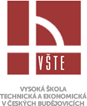 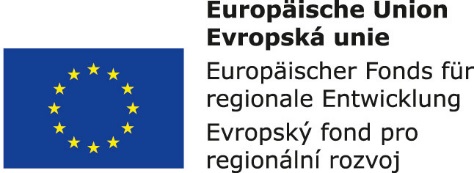 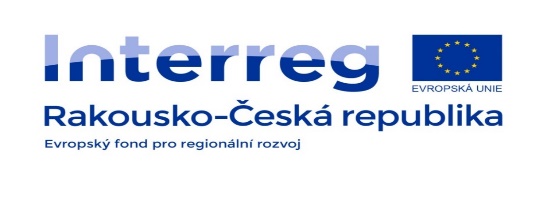 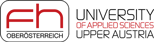 Reliability of qualitative research is the counterpart of strictly structured research = rather specific situations (not typical) are being studied.
Validity ensures long-term research through direct contact.
      ALWAYS = INTENTIONAL RESEARCH
Its subset is a cumulative selection = the researcher starts with 1 person or small group and gradually extends the circle of people he / she will work with.
The range of selection (sites, persons) is not determined statistically as in quantity but it is controlled by saturation = the researcher selects the selection when he finds that the information is the same and is repeated.
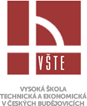 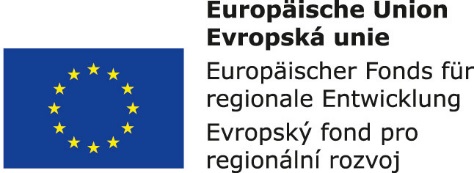 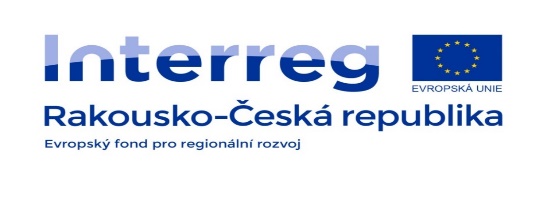 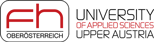 Unstructured observation
Is a flexible system, has several variants:
Samples of events,
Field notes,
Participatory observation.
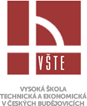 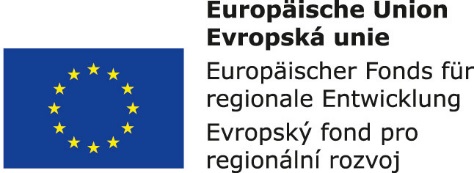 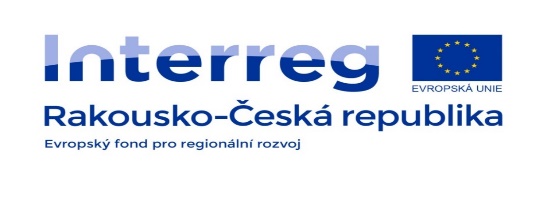 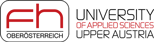 Ethnographic interview
The goal is how people interpret the world around them, what meanings they attribute to important events.
It is usually unstructured (questions depending on how the interview unfolds),
"Report" = a pleasant atmosphere between the interviewer and the corresponding,
The proportionality between the speaker's speech + informante,
The data is verified by a way of reverting the findings (the researcher will return to the informant after a while and verify what he / she wants).
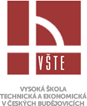 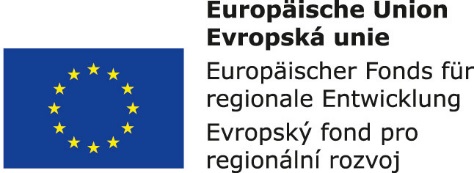 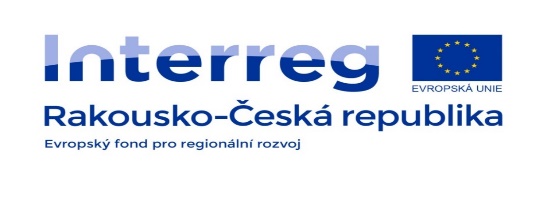 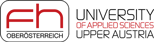 Life story research         Life Stories of Teachers
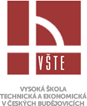 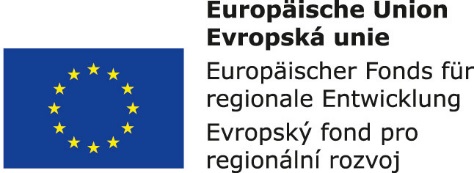 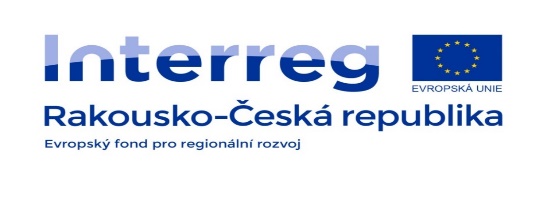 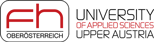 Final definition
„Qualitative research is a process of searching for understanding based on different methodological traditions of exploring a given social and human problem.The researcher creates a complex, holistic image, analyzes various types of texts, informs about the views of research participants, and carries out exploration under natural conditions. "(Creswel, 1998, p. 12, In: Hendl,
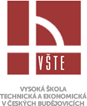 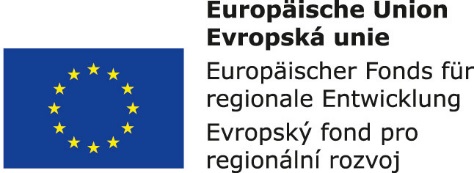 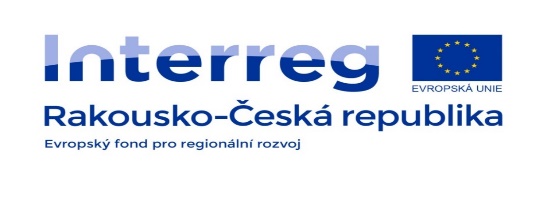 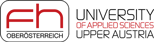 Method of selection in qualitative research
Selection decisions are carried out at three levels (Hendl, 2005):při sběru dat (vybíráme případ, skupinu případů),
When interpreting (material selection),
When displaying the result (material presentation). Qualitative research allows the theory to be formulated on the basis of what people are doing and saying. The researcher looks for and analyzes everything that helps explain the research questions.
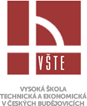 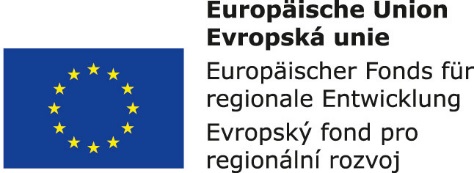 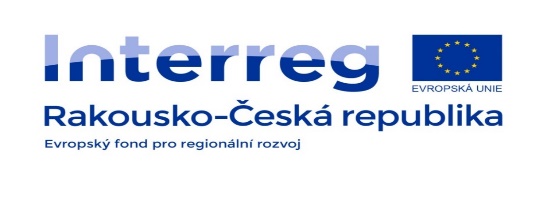 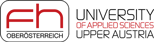